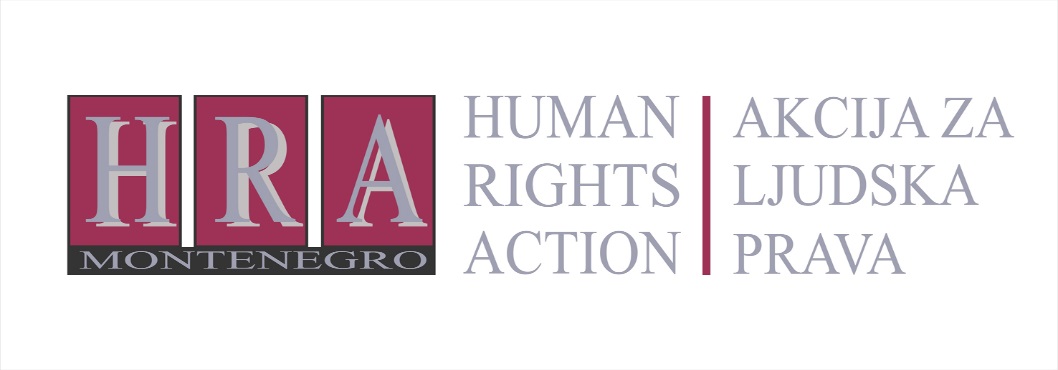 12 May 2014
” MONITORING OF JOURNALISTIC SELF-REGULATORY BODIES IN MONTENEGRO” (THIRD REPORT FOR THE PERIOD OCTOBER 2013 – MARCH 2014)
Authors:           
Dragoljub Duško Vuković, in relation to print media and web portals
Marijana Buljan, in relation to TV news programmes

editor:     
tea gorjanc prelević
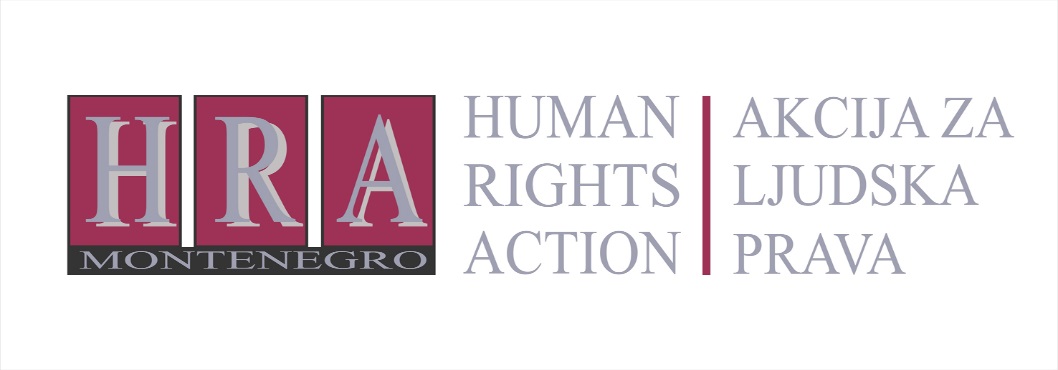 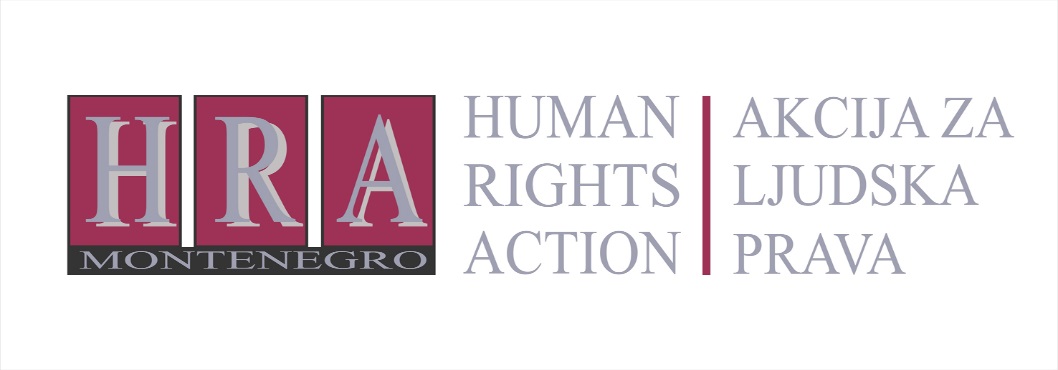 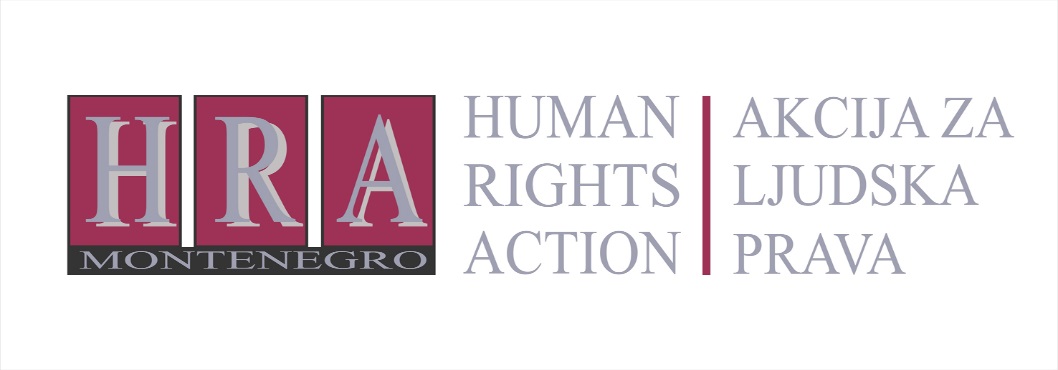 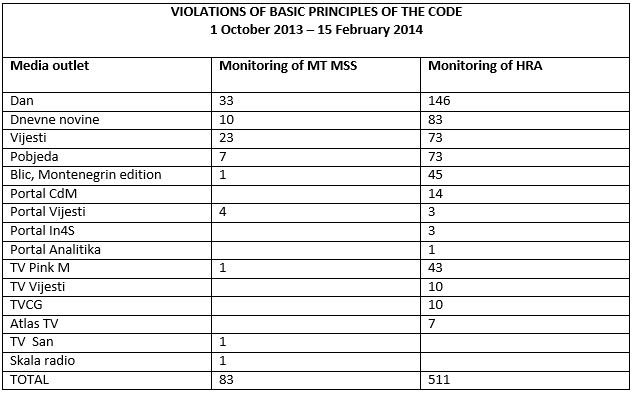 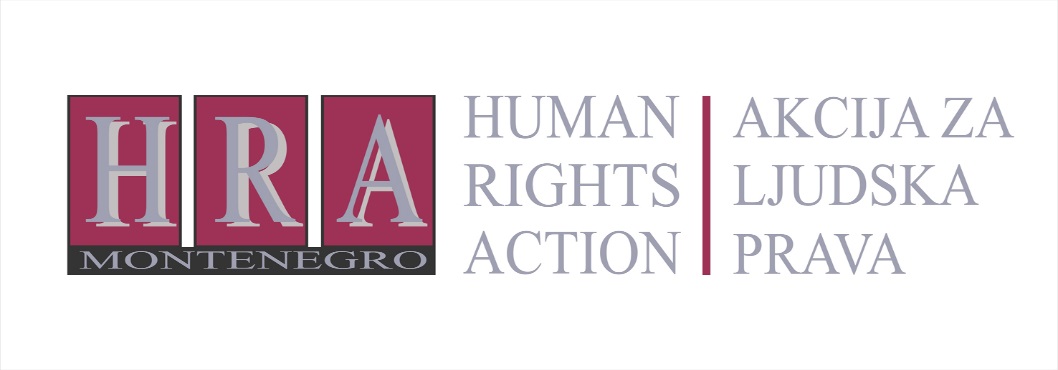 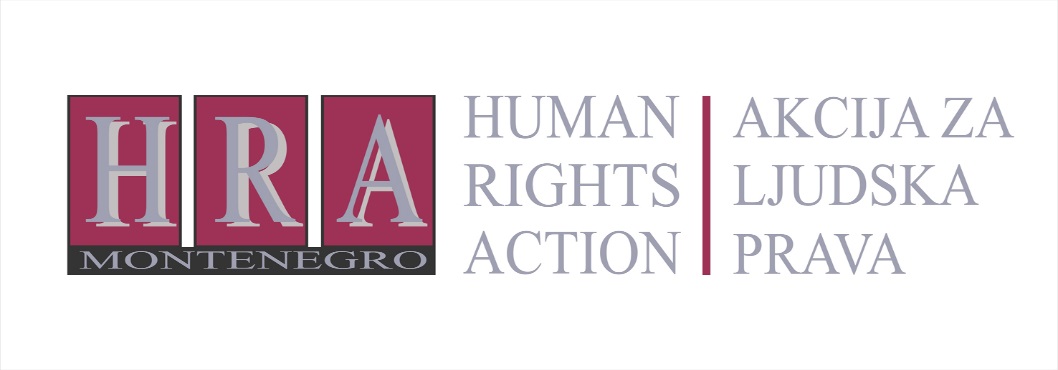 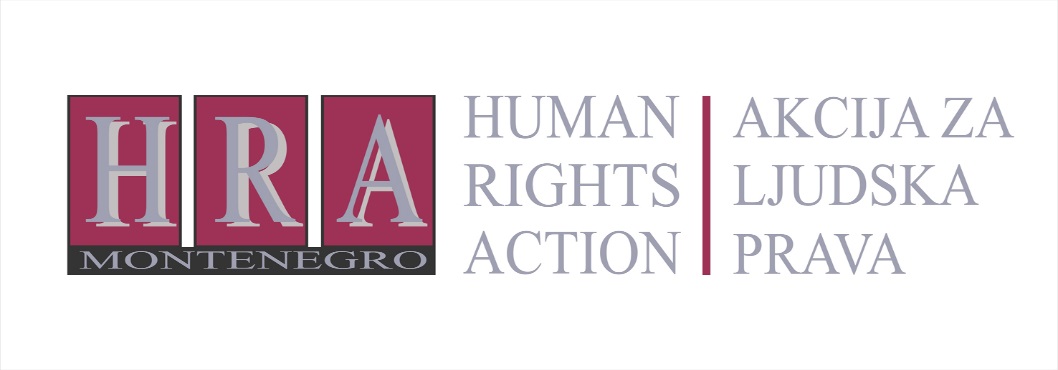 Violations of the principle of innocence
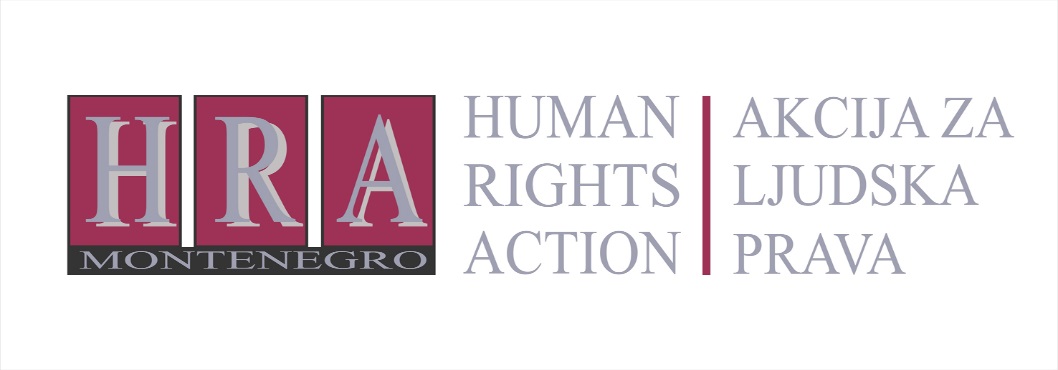 Violations of Principle 1



Violations of Principle 3
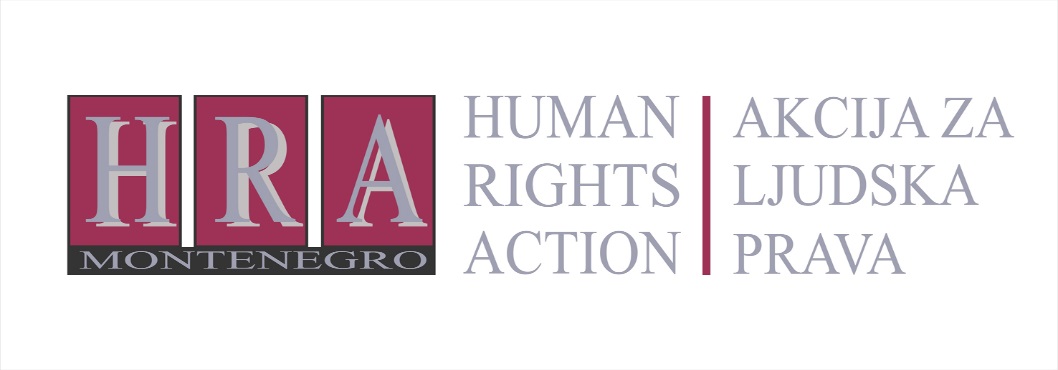 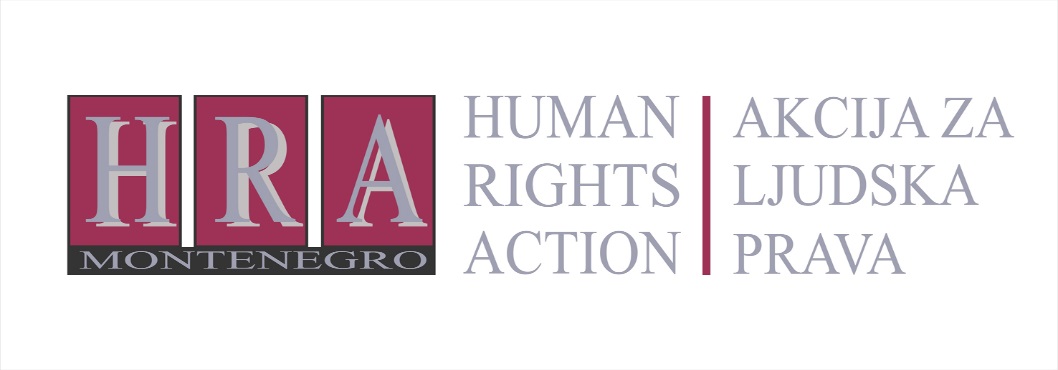 TV – Violations of the Code